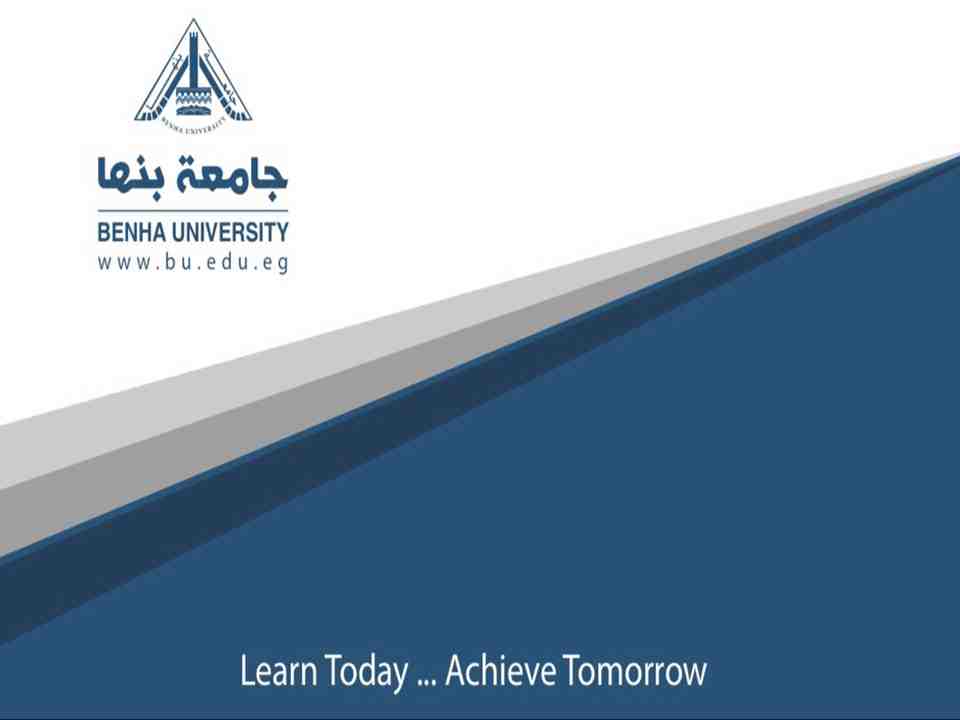 نصوص فلسفية
أ.د/ عبير الرباط
المحاضرة الثانية
الإسكندرانية
Alexandrinism 

يطلق لفظ الإسكندرانية على الحضارة اليونانية التي انتشرت في الإسكندرية، بين القرن الثالث (ق. م) والقرن الثالث (ب. م) وهي تشمل الفلسفة، والعلوم، والفنون، ولا سيما الفلسفة الأفلاطونية الحديثة، كفلسفة آمونيوس، وافلوطين، وفرفوريوس، وفلسفة الاسكندرانيين المسيحيين.
[Speaker Notes: SmartArt custom animation effects: motion path and faded zoom
(Intermediate)


To reproduce the SmartArt effects on this page, do the following:
On the Home tab, in the Slides group, click Layout, and then click Blank. 
On the Insert tab, in the Illustrations group, click SmartArt. In the Choose a SmartArt Graphic dialog box, in the left pane, click Process. In the Process pane, click Basic Chevron Process (third row, first option from the left), and then click OK to insert the graphic into the slide.
To create a fourth chevron shape, select the chevron shape at the right end of the graphic, and then under SmartArt Tools, on the Design tab, in the Create Graphic group, click the arrow next to Add Shape, and select Add Shape After.
Select the graphic, and then click one of the arrows on the left border. In the Type your text here dialog box, enter text.
Select the graphic. Under SmartArt Tools, on the Design tab, in the SmartArt Styles group, do the following:
Click Change Colors, and then under Colorful click Colorful Range – Accent Colors 3 to 4  (third option from the left).
Click More, and then under 3-D, click Inset (first row, second option from the left).


To reproduce the animation effects on this slide, do the following:
On the Animations tab, in the Animations group, click Custom Animation.
On the slide, select the graphic. In the Custom Animation task pane, do the following:
Click Add Effect, point to Entrance, and then click More Effects. In the Add Entrance Effect dialog box, under Subtle, click Faded Zoom. 
Under Modify: Faded Zoom, in the Speed list, select Fast.
Also in the Custom Animation task pane, click Add Effect, point to Motion Paths, and then click Left.
Also in the Custom Animation task pane, select the second animation effect (left motion path), and then under Modify: Left, in the Speed list, select Fast.
On the slide, right-click the motion path, and then click Reverse Path Direction. (Note: The green arrow will move to the left end of the motion path.)
Press and hold CTRL, and then select the first and second animation effects (faded zoom effect and left motion path) in the Custom Animation task pane. Click the arrow to the right of the second animation effect (left motion path), and then click Effect Options. In the Left dialog box, on the SmartArt Animation tab, in the Group graphic list, select One by one.
Also in the Custom Animation task pane, do the following:
Click the double arrow under the first animation effect (faded zoom effect) to expand the contents of the list of effects.
Click the double arrow under the second animation effect (left motion path) to expand the contents of the list of effects.  
Press and hold CTRL, and then in the Custom Animation task pane, select the first, second, third, and fourth animation effects (all four faded zoom effects). Under Modify: Faded Zoom, in the Start list, select After Previous.
Press and hold CTRL, and then in the Custom Animation task pane, select the fifth, sixth, seventh, and eighth animation effects (all four left motion paths). Under Modify: Left, in the Start list, select With Previous.
Also in the Custom Animation task pane, do the following to reorder the list of effects:
Drag the fifth animation effect (first left motion path) until it is second in the list of effects.
Drag the sixth animation effect (second left motion path) until it is fourth in the list of effects.
Drag the seventh animation effect (third left motion path) until it is sixth in the list of effects.


To reproduce the background effects on this slide, do the following:
Right-click the slide background, and then click Format Background. In the Format Background dialog box, click Fill in the left pane, select Gradient fill in the Fill pane, and then do the following:
In the Type list, select Radial.
In the Direction list, click From Center (third option from the left).
Under Gradient stops, click Add or Remove until two stops appear in the drop-down list.
Also under Gradient stops, customize the gradient stops as follows:
Select Stop 1 from the list, and then do the following:
In the Stop position box, enter 0%.
Click the button next to Color, and then under Theme Colors click Black, Text 1, Lighter 50% (second row, second option from the left).
Select Stop 2 from the list, and then do the following: 
In the Stop position box, enter 100%.
Click the button next to Color, and then under Theme Colors click Black, Text 1 (first row, second option from the left).]
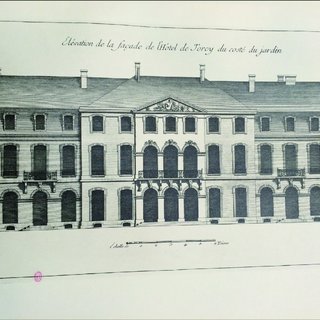 [Speaker Notes: SmartArt custom animation effects: motion path and faded zoom
(Intermediate)


To reproduce the SmartArt effects on this page, do the following:
On the Home tab, in the Slides group, click Layout, and then click Blank. 
On the Insert tab, in the Illustrations group, click SmartArt. In the Choose a SmartArt Graphic dialog box, in the left pane, click Process. In the Process pane, click Basic Chevron Process (third row, first option from the left), and then click OK to insert the graphic into the slide.
To create a fourth chevron shape, select the chevron shape at the right end of the graphic, and then under SmartArt Tools, on the Design tab, in the Create Graphic group, click the arrow next to Add Shape, and select Add Shape After.
Select the graphic, and then click one of the arrows on the left border. In the Type your text here dialog box, enter text.
Select the graphic. Under SmartArt Tools, on the Design tab, in the SmartArt Styles group, do the following:
Click Change Colors, and then under Colorful click Colorful Range – Accent Colors 3 to 4  (third option from the left).
Click More, and then under 3-D, click Inset (first row, second option from the left).


To reproduce the animation effects on this slide, do the following:
On the Animations tab, in the Animations group, click Custom Animation.
On the slide, select the graphic. In the Custom Animation task pane, do the following:
Click Add Effect, point to Entrance, and then click More Effects. In the Add Entrance Effect dialog box, under Subtle, click Faded Zoom. 
Under Modify: Faded Zoom, in the Speed list, select Fast.
Also in the Custom Animation task pane, click Add Effect, point to Motion Paths, and then click Left.
Also in the Custom Animation task pane, select the second animation effect (left motion path), and then under Modify: Left, in the Speed list, select Fast.
On the slide, right-click the motion path, and then click Reverse Path Direction. (Note: The green arrow will move to the left end of the motion path.)
Press and hold CTRL, and then select the first and second animation effects (faded zoom effect and left motion path) in the Custom Animation task pane. Click the arrow to the right of the second animation effect (left motion path), and then click Effect Options. In the Left dialog box, on the SmartArt Animation tab, in the Group graphic list, select One by one.
Also in the Custom Animation task pane, do the following:
Click the double arrow under the first animation effect (faded zoom effect) to expand the contents of the list of effects.
Click the double arrow under the second animation effect (left motion path) to expand the contents of the list of effects.  
Press and hold CTRL, and then in the Custom Animation task pane, select the first, second, third, and fourth animation effects (all four faded zoom effects). Under Modify: Faded Zoom, in the Start list, select After Previous.
Press and hold CTRL, and then in the Custom Animation task pane, select the fifth, sixth, seventh, and eighth animation effects (all four left motion paths). Under Modify: Left, in the Start list, select With Previous.
Also in the Custom Animation task pane, do the following to reorder the list of effects:
Drag the fifth animation effect (first left motion path) until it is second in the list of effects.
Drag the sixth animation effect (second left motion path) until it is fourth in the list of effects.
Drag the seventh animation effect (third left motion path) until it is sixth in the list of effects.


To reproduce the background effects on this slide, do the following:
Right-click the slide background, and then click Format Background. In the Format Background dialog box, click Fill in the left pane, select Gradient fill in the Fill pane, and then do the following:
In the Type list, select Radial.
In the Direction list, click From Center (third option from the left).
Under Gradient stops, click Add or Remove until two stops appear in the drop-down list.
Also under Gradient stops, customize the gradient stops as follows:
Select Stop 1 from the list, and then do the following:
In the Stop position box, enter 0%.
Click the button next to Color, and then under Theme Colors click Black, Text 1, Lighter 50% (second row, second option from the left).
Select Stop 2 from the list, and then do the following: 
In the Stop position box, enter 100%.
Click the button next to Color, and then under Theme Colors click Black, Text 1 (first row, second option from the left).]
ومنهم: كلمنت، واوريجين. ويطلق هذا اللفظ أيضا على الأسلوب الفكري والأدبي الذي يميز به كتاب الإسكندرية وشعراؤها، وأهم خصائص هذا الأسلوب الدقة في التفكير، والغموض في المعاني، والتعبير عن الحقائق بالرموز والأمثال.
[Speaker Notes: SmartArt custom animation effects: motion path and faded zoom
(Intermediate)


To reproduce the SmartArt effects on this page, do the following:
On the Home tab, in the Slides group, click Layout, and then click Blank. 
On the Insert tab, in the Illustrations group, click SmartArt. In the Choose a SmartArt Graphic dialog box, in the left pane, click Process. In the Process pane, click Basic Chevron Process (third row, first option from the left), and then click OK to insert the graphic into the slide.
To create a fourth chevron shape, select the chevron shape at the right end of the graphic, and then under SmartArt Tools, on the Design tab, in the Create Graphic group, click the arrow next to Add Shape, and select Add Shape After.
Select the graphic, and then click one of the arrows on the left border. In the Type your text here dialog box, enter text.
Select the graphic. Under SmartArt Tools, on the Design tab, in the SmartArt Styles group, do the following:
Click Change Colors, and then under Colorful click Colorful Range – Accent Colors 3 to 4  (third option from the left).
Click More, and then under 3-D, click Inset (first row, second option from the left).


To reproduce the animation effects on this slide, do the following:
On the Animations tab, in the Animations group, click Custom Animation.
On the slide, select the graphic. In the Custom Animation task pane, do the following:
Click Add Effect, point to Entrance, and then click More Effects. In the Add Entrance Effect dialog box, under Subtle, click Faded Zoom. 
Under Modify: Faded Zoom, in the Speed list, select Fast.
Also in the Custom Animation task pane, click Add Effect, point to Motion Paths, and then click Left.
Also in the Custom Animation task pane, select the second animation effect (left motion path), and then under Modify: Left, in the Speed list, select Fast.
On the slide, right-click the motion path, and then click Reverse Path Direction. (Note: The green arrow will move to the left end of the motion path.)
Press and hold CTRL, and then select the first and second animation effects (faded zoom effect and left motion path) in the Custom Animation task pane. Click the arrow to the right of the second animation effect (left motion path), and then click Effect Options. In the Left dialog box, on the SmartArt Animation tab, in the Group graphic list, select One by one.
Also in the Custom Animation task pane, do the following:
Click the double arrow under the first animation effect (faded zoom effect) to expand the contents of the list of effects.
Click the double arrow under the second animation effect (left motion path) to expand the contents of the list of effects.  
Press and hold CTRL, and then in the Custom Animation task pane, select the first, second, third, and fourth animation effects (all four faded zoom effects). Under Modify: Faded Zoom, in the Start list, select After Previous.
Press and hold CTRL, and then in the Custom Animation task pane, select the fifth, sixth, seventh, and eighth animation effects (all four left motion paths). Under Modify: Left, in the Start list, select With Previous.
Also in the Custom Animation task pane, do the following to reorder the list of effects:
Drag the fifth animation effect (first left motion path) until it is second in the list of effects.
Drag the sixth animation effect (second left motion path) until it is fourth in the list of effects.
Drag the seventh animation effect (third left motion path) until it is sixth in the list of effects.


To reproduce the background effects on this slide, do the following:
Right-click the slide background, and then click Format Background. In the Format Background dialog box, click Fill in the left pane, select Gradient fill in the Fill pane, and then do the following:
In the Type list, select Radial.
In the Direction list, click From Center (third option from the left).
Under Gradient stops, click Add or Remove until two stops appear in the drop-down list.
Also under Gradient stops, customize the gradient stops as follows:
Select Stop 1 from the list, and then do the following:
In the Stop position box, enter 0%.
Click the button next to Color, and then under Theme Colors click Black, Text 1, Lighter 50% (second row, second option from the left).
Select Stop 2 from the list, and then do the following: 
In the Stop position box, enter 100%.
Click the button next to Color, and then under Theme Colors click Black, Text 1 (first row, second option from the left).]
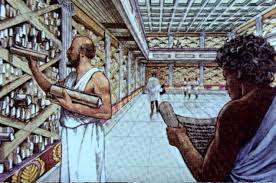 [Speaker Notes: SmartArt custom animation effects: motion path and faded zoom
(Intermediate)


To reproduce the SmartArt effects on this page, do the following:
On the Home tab, in the Slides group, click Layout, and then click Blank. 
On the Insert tab, in the Illustrations group, click SmartArt. In the Choose a SmartArt Graphic dialog box, in the left pane, click Process. In the Process pane, click Basic Chevron Process (third row, first option from the left), and then click OK to insert the graphic into the slide.
To create a fourth chevron shape, select the chevron shape at the right end of the graphic, and then under SmartArt Tools, on the Design tab, in the Create Graphic group, click the arrow next to Add Shape, and select Add Shape After.
Select the graphic, and then click one of the arrows on the left border. In the Type your text here dialog box, enter text.
Select the graphic. Under SmartArt Tools, on the Design tab, in the SmartArt Styles group, do the following:
Click Change Colors, and then under Colorful click Colorful Range – Accent Colors 3 to 4  (third option from the left).
Click More, and then under 3-D, click Inset (first row, second option from the left).


To reproduce the animation effects on this slide, do the following:
On the Animations tab, in the Animations group, click Custom Animation.
On the slide, select the graphic. In the Custom Animation task pane, do the following:
Click Add Effect, point to Entrance, and then click More Effects. In the Add Entrance Effect dialog box, under Subtle, click Faded Zoom. 
Under Modify: Faded Zoom, in the Speed list, select Fast.
Also in the Custom Animation task pane, click Add Effect, point to Motion Paths, and then click Left.
Also in the Custom Animation task pane, select the second animation effect (left motion path), and then under Modify: Left, in the Speed list, select Fast.
On the slide, right-click the motion path, and then click Reverse Path Direction. (Note: The green arrow will move to the left end of the motion path.)
Press and hold CTRL, and then select the first and second animation effects (faded zoom effect and left motion path) in the Custom Animation task pane. Click the arrow to the right of the second animation effect (left motion path), and then click Effect Options. In the Left dialog box, on the SmartArt Animation tab, in the Group graphic list, select One by one.
Also in the Custom Animation task pane, do the following:
Click the double arrow under the first animation effect (faded zoom effect) to expand the contents of the list of effects.
Click the double arrow under the second animation effect (left motion path) to expand the contents of the list of effects.  
Press and hold CTRL, and then in the Custom Animation task pane, select the first, second, third, and fourth animation effects (all four faded zoom effects). Under Modify: Faded Zoom, in the Start list, select After Previous.
Press and hold CTRL, and then in the Custom Animation task pane, select the fifth, sixth, seventh, and eighth animation effects (all four left motion paths). Under Modify: Left, in the Start list, select With Previous.
Also in the Custom Animation task pane, do the following to reorder the list of effects:
Drag the fifth animation effect (first left motion path) until it is second in the list of effects.
Drag the sixth animation effect (second left motion path) until it is fourth in the list of effects.
Drag the seventh animation effect (third left motion path) until it is sixth in the list of effects.


To reproduce the background effects on this slide, do the following:
Right-click the slide background, and then click Format Background. In the Format Background dialog box, click Fill in the left pane, select Gradient fill in the Fill pane, and then do the following:
In the Type list, select Radial.
In the Direction list, click From Center (third option from the left).
Under Gradient stops, click Add or Remove until two stops appear in the drop-down list.
Also under Gradient stops, customize the gradient stops as follows:
Select Stop 1 from the list, and then do the following:
In the Stop position box, enter 0%.
Click the button next to Color, and then under Theme Colors click Black, Text 1, Lighter 50% (second row, second option from the left).
Select Stop 2 from the list, and then do the following: 
In the Stop position box, enter 100%.
Click the button next to Color, and then under Theme Colors click Black, Text 1 (first row, second option from the left).]
الاكاديميا
Academy

الاكاديميا  هى المدرسة التي أسسها (أفلاطون) عام ۳۸۷ ق . م في بستان علي أبواب أثينا يسمي (أكاديموس)، فدرس فيها الرياضيات والفلسفة، وكتب علي بابها: من لم يكن مهندسا فلا يدخل علينا.
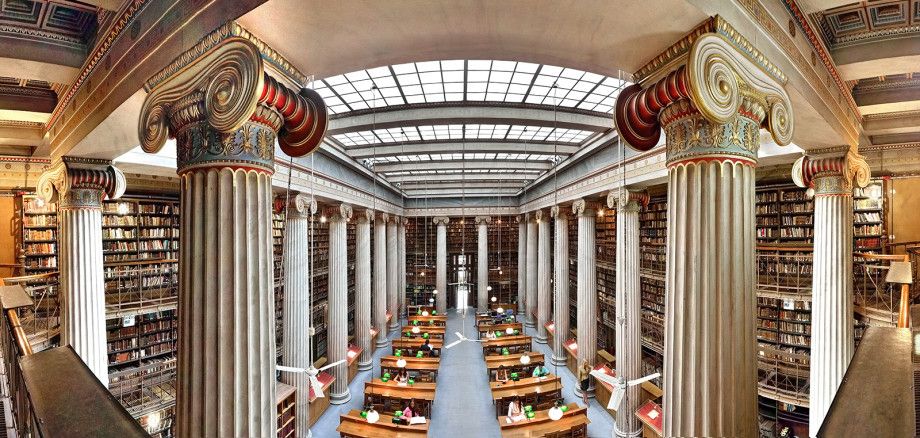 [Speaker Notes: SmartArt custom animation effects: motion path and faded zoom
(Intermediate)


To reproduce the SmartArt effects on this page, do the following:
On the Home tab, in the Slides group, click Layout, and then click Blank. 
On the Insert tab, in the Illustrations group, click SmartArt. In the Choose a SmartArt Graphic dialog box, in the left pane, click Process. In the Process pane, click Basic Chevron Process (third row, first option from the left), and then click OK to insert the graphic into the slide.
To create a fourth chevron shape, select the chevron shape at the right end of the graphic, and then under SmartArt Tools, on the Design tab, in the Create Graphic group, click the arrow next to Add Shape, and select Add Shape After.
Select the graphic, and then click one of the arrows on the left border. In the Type your text here dialog box, enter text.
Select the graphic. Under SmartArt Tools, on the Design tab, in the SmartArt Styles group, do the following:
Click Change Colors, and then under Colorful click Colorful Range – Accent Colors 3 to 4  (third option from the left).
Click More, and then under 3-D, click Inset (first row, second option from the left).


To reproduce the animation effects on this slide, do the following:
On the Animations tab, in the Animations group, click Custom Animation.
On the slide, select the graphic. In the Custom Animation task pane, do the following:
Click Add Effect, point to Entrance, and then click More Effects. In the Add Entrance Effect dialog box, under Subtle, click Faded Zoom. 
Under Modify: Faded Zoom, in the Speed list, select Fast.
Also in the Custom Animation task pane, click Add Effect, point to Motion Paths, and then click Left.
Also in the Custom Animation task pane, select the second animation effect (left motion path), and then under Modify: Left, in the Speed list, select Fast.
On the slide, right-click the motion path, and then click Reverse Path Direction. (Note: The green arrow will move to the left end of the motion path.)
Press and hold CTRL, and then select the first and second animation effects (faded zoom effect and left motion path) in the Custom Animation task pane. Click the arrow to the right of the second animation effect (left motion path), and then click Effect Options. In the Left dialog box, on the SmartArt Animation tab, in the Group graphic list, select One by one.
Also in the Custom Animation task pane, do the following:
Click the double arrow under the first animation effect (faded zoom effect) to expand the contents of the list of effects.
Click the double arrow under the second animation effect (left motion path) to expand the contents of the list of effects.  
Press and hold CTRL, and then in the Custom Animation task pane, select the first, second, third, and fourth animation effects (all four faded zoom effects). Under Modify: Faded Zoom, in the Start list, select After Previous.
Press and hold CTRL, and then in the Custom Animation task pane, select the fifth, sixth, seventh, and eighth animation effects (all four left motion paths). Under Modify: Left, in the Start list, select With Previous.
Also in the Custom Animation task pane, do the following to reorder the list of effects:
Drag the fifth animation effect (first left motion path) until it is second in the list of effects.
Drag the sixth animation effect (second left motion path) until it is fourth in the list of effects.
Drag the seventh animation effect (third left motion path) until it is sixth in the list of effects.


To reproduce the background effects on this slide, do the following:
Right-click the slide background, and then click Format Background. In the Format Background dialog box, click Fill in the left pane, select Gradient fill in the Fill pane, and then do the following:
In the Type list, select Radial.
In the Direction list, click From Center (third option from the left).
Under Gradient stops, click Add or Remove until two stops appear in the drop-down list.
Also under Gradient stops, customize the gradient stops as follows:
Select Stop 1 from the list, and then do the following:
In the Stop position box, enter 0%.
Click the button next to Color, and then under Theme Colors click Black, Text 1, Lighter 50% (second row, second option from the left).
Select Stop 2 from the list, and then do the following: 
In the Stop position box, enter 100%.
Click the button next to Color, and then under Theme Colors click Black, Text 1 (first row, second option from the left).]
وتنقسم هذه الاكاديميا بحسب تطورها الزماني إلى ثلاث أقسام، وهي:
1- الاكاديميا القديمة وهي مدرسة (افلطون)، (واسبوزيب) و(كزينوقراط) التى ظلت محافظة علي تعاليم مؤسسها.
2- الاكاديميا الوسطي التي انحرفت بعض الشيء عن هذه التعاليم.
إلى المحاضرة القادمة
[Speaker Notes: SmartArt custom animation effects: upward arrow process
(Basic)


To reproduce the SmartArt effects on this slide, do the following:
On the Home tab, in the Slides group, click Layout, and then click Blank. 
On the Insert tab, in the Illustrations group, click SmartArt. In the Choose a SmartArt Graphic dialog box, in the left pane, click Process. In the Process pane, click Upward Arrow (sixth row, third option from the left), and then click OK to insert the graphic into the slide.
Select the graphic, and then click one of the arrows on the left border. In the Type your text here dialog box, enter text. (Note: To create a bulleted list below each heading, select the heading text box in the Type your text here  dialog box, and then under SmartArt Tools, on the Design tab, in the Create Graphic group, click Add Bullet. Enter text into the new bullet text box.)
On the slide, select the graphic. Under SmartArt Tools, on the Design tab, in the SmartArt Styles group, do the following:
Click Change Colors, and then under Colorful click Colorful  Range - Accent Colors 3 to 4 (third option from the left).
Click More, and then under Best Match for Document click Intense Effect (fifth option from the left).
On the Home tab, in the Font group, select Calibri from the Font list, and then select 24 from the Font Size list.
Select the text in the first text box from the left. Under SmartArt Tools, on the Format tab, in the WordArt Styles group, click the arrow next to Text Fill, and then under Theme Colors click Olive Green, Accent 3, Darker 25% (fifth row, seventh option from the left).
Select the text in the second text box from the left. Under SmartArt Tools, on the Format tab, in the WordArt Styles group, click the arrow next to Text Fill, and then under Theme Colors click Aqua, Accent 5, Darker 25% (fifth row, ninth option from the left).
Select the text in the third text box from the left. Under SmartArt Tools, on the Format tab, in the WordArt Styles group, click the arrow next to Text Fill, and then under Theme Colors click Purple, Accent 4, Darker 25% (fifth row, eighth option from the left).


To reproduce the animation effects on this slide, do the following:
On the Animations tab, in the Animations group, click Custom Animation.
On the slide, select the graphic. In the Custom Animation task pane, do the following:
Click Add Effect, point to Entrance, and then click More Effects. In the Add Entrance Effect dialog box, under Basic, click Wipe. 
Under Modify: Wipe, in the Direction list, select From Left. 
Under Modify: Wipe, in the Speed list, select Fast.
Also in the Custom Animation task pane, select the wipe effect. Click the arrow to the right of the wipe effect, and then click Effect Options. In the Wipe dialog box, on the SmartArt Animation tab, in the Group graphic list, select One by one.
Also in the Custom Animation task pane, click the double arrow under the wipe effect to expand the contents of the list of effects.
Also in the Custom Animation task pane, select the second wipe effect and then do the following:
Click Change, point to Entrance, and then click More Effects. In the Change Entrance Effect dialog box, under Exciting, click Curve Up.
Under Modify: Curve Up, in the Start list, select With Previous. 
Under Modify: Curve Up, in the Speed list, select Very Fast.
Also in the Custom Animation task pane, select the third wipe effect and then do the following:
Click Change, point to Entrance, and then click More Effects. In the Change Entrance Effect dialog box, under Moderate, click Descend.
Under Modify: Descend, in the Start list, select With Previous. 
Under Modify: Descend, in the Speed list, select Very Fast.
Click the arrow to the right of the third wipe effect, and then click Timing. In the Descend dialog box, on the Timing tab, in the Delay box, enter 0.5.
Also in the Custom Animation task pane, select the fourth wipe effect and then do the following:
Click Change, point to Entrance, and then click More Effects. In the Change Entrance Effect dialog box, under Exciting, click Curve Up.
Under Modify: Curve Up, in the Start list, select On Click. 
Under Modify: Curve Up, in the Speed list, select Very Fast.
Also in the Custom Animation task pane, select the fifth wipe effect and then do the following:
Click Change, point to Entrance, and then click More Effects. In the Change Entrance Effect dialog box, under Moderate, click Descend.
Under Modify: Descend, in the Start list, select After Previous. 
Under Modify: Descend, in the Speed list, select Very Fast.
Also in the Custom Animation task pane, select the sixth wipe effect and then do the following:
Click Change, point to Entrance, and then click More Effects. In the Change Entrance Effect dialog box, under Exciting, click Curve Up.
Under Modify: Curve Up, in the Start list, select On Click. 
Under Modify: Curve Up, in the Speed list, select Very Fast.
Also in the Custom Animation task pane, select the seventh wipe effect and then do the following:
Click Change, point to Entrance, and then click More Effects. In the Change Entrance Effect dialog box, under Moderate, click Descend.
Under Modify: Descend, in the Start list, select After Previous. 
Under Modify: Descend, in the Speed list, select Very Fast.


To reproduce the background effects on this slide, do the following:
Right-click the slide background area, and then click Format Background. In the Format Background dialog box, click Fill in the left pane, select Gradient fill in the Fill pane, and then do the following:
In the Type list, select Linear.
In the Direction list, click Linear Right (first row, fourth option from the left).
Under Gradient stops, click Add or Remove until two stops appear in the drop-down list.
Also under Gradient stops, customize the gradient stops that you added as follows:
Select Stop 1 from the list, and then do the following:
In the Stop position box, enter 39%.
Click the button next to Color, and then under Theme Colors click White, Background 1 (first row, first option from the left).
Select Stop 2 from the list, and then do the following: 
In the Stop position box, enter 100%.
Click the button next to Color, and then under Theme Colors click Olive Green, Accent 3, Lighter 60% (third row, seventh option from the left).


To increase the size of the SmartArt graphic so that it spans the entire slide, do the following:
On the slide, select the graphic. 
Point to the top right corner of the graphic border, until a two-headed arrow appears. Drag the top right corner of the graphic border into the top right corner of the slide. 
Point to the bottom left corner of the graphic border, until a two-headed arrow appears. Drag the bottom left corner of the graphic border into the bottom left corner of the slide.]